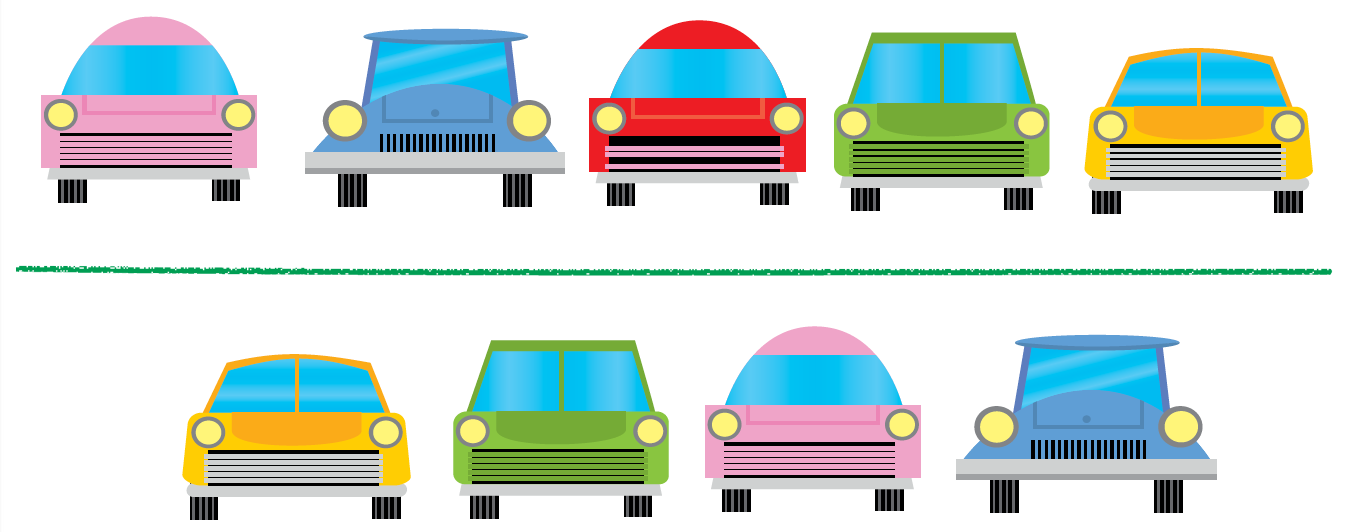 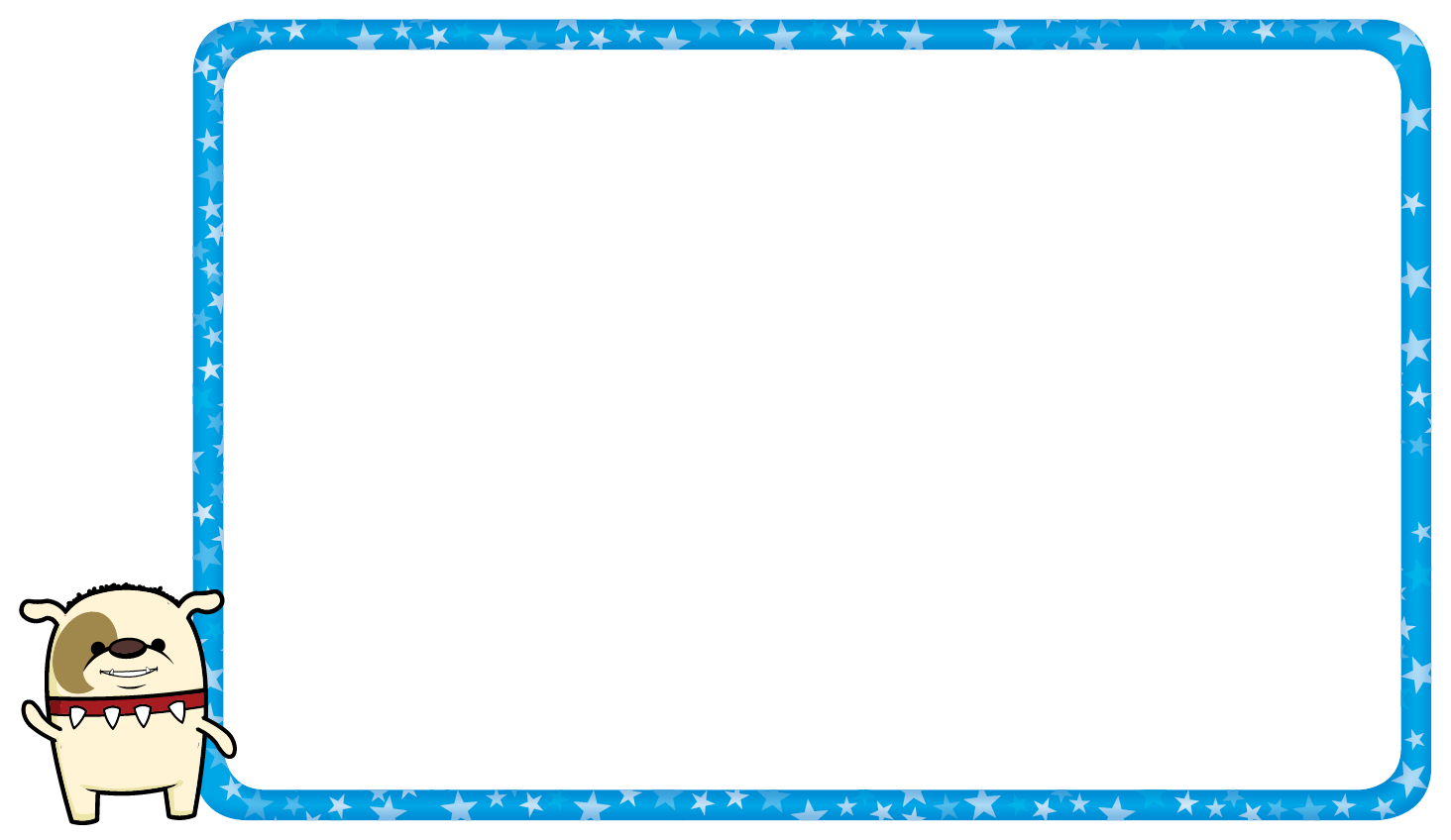 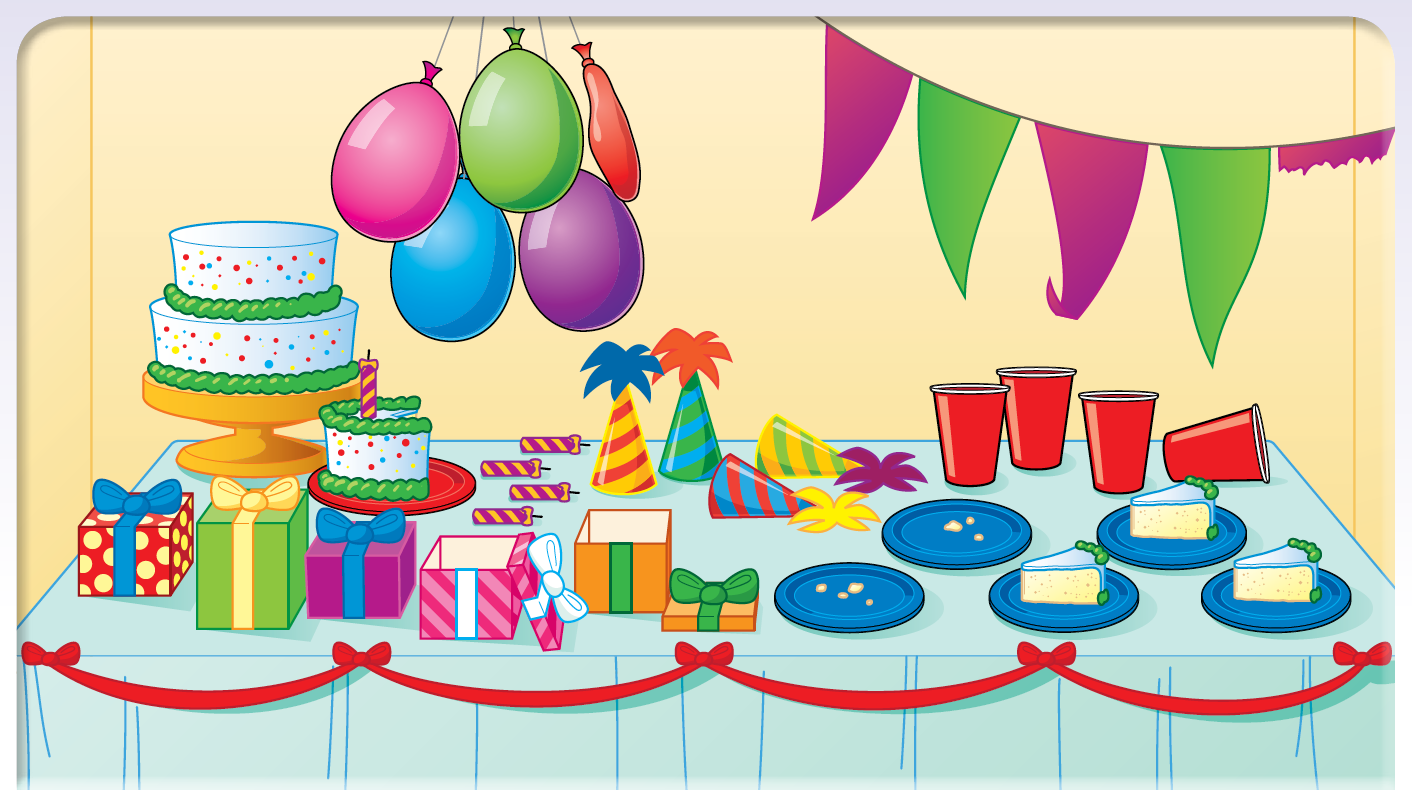 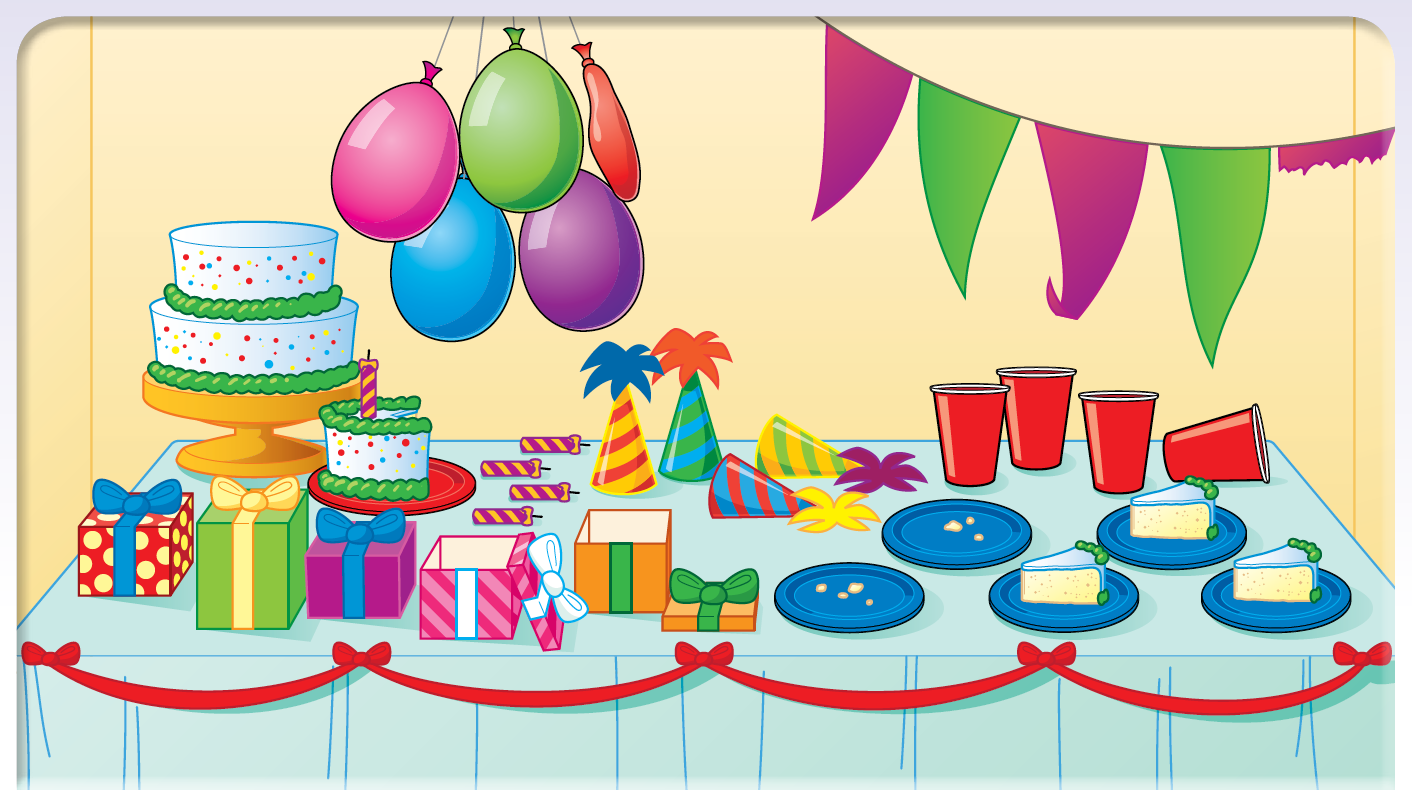 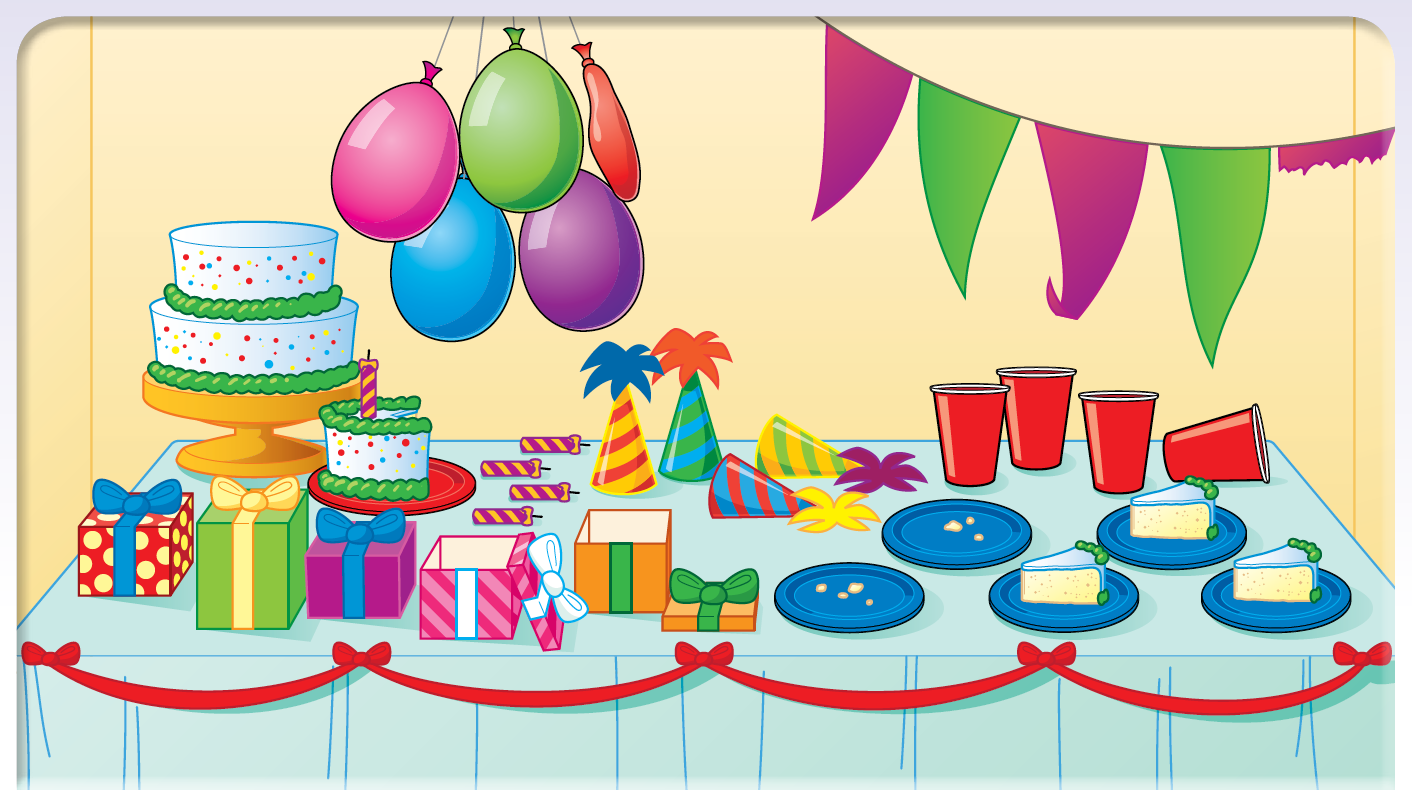 If somebody eats another slice of cake, how many will be left?
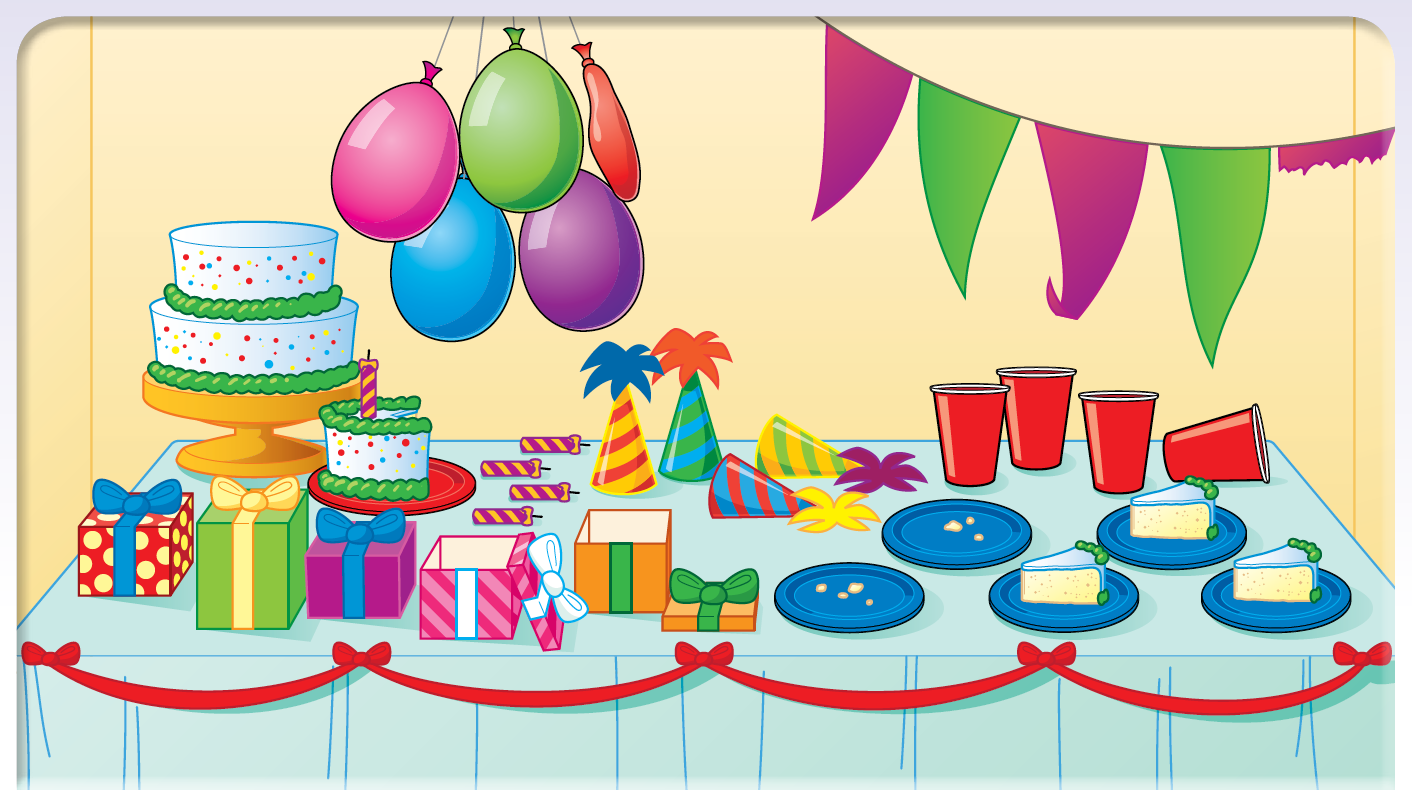 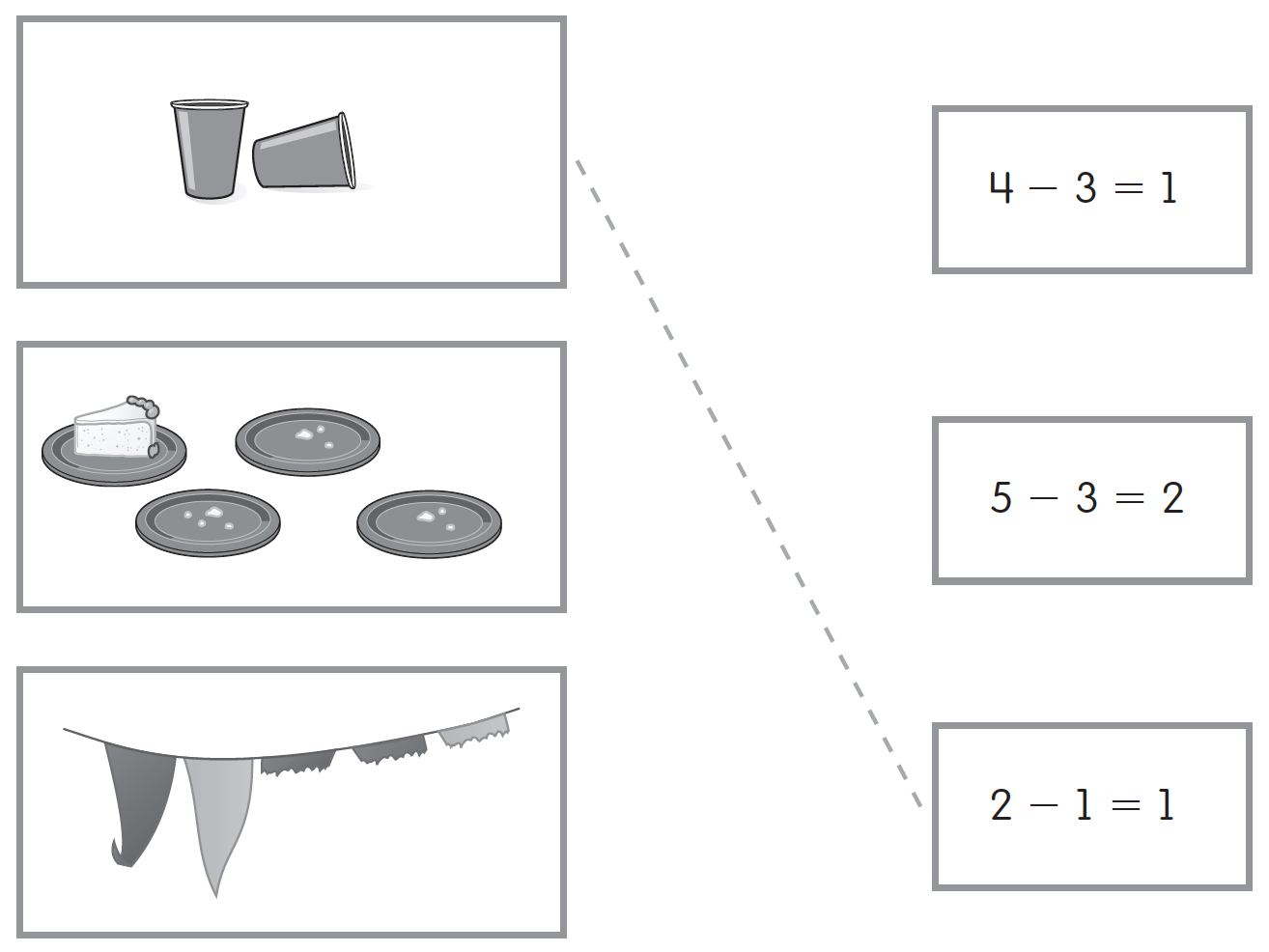 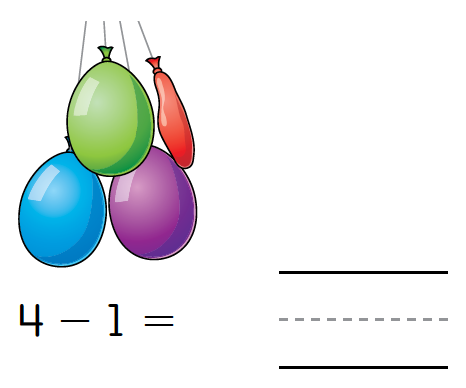 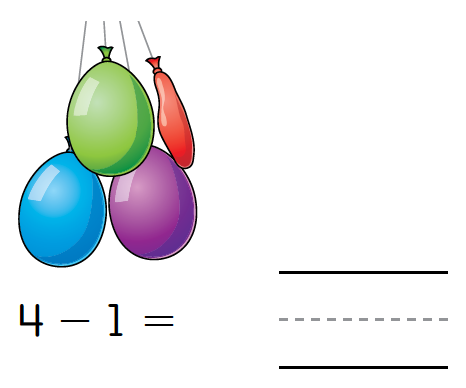 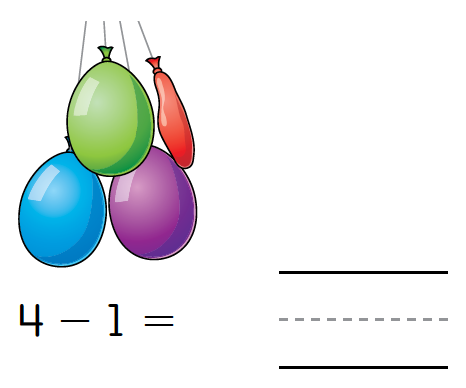 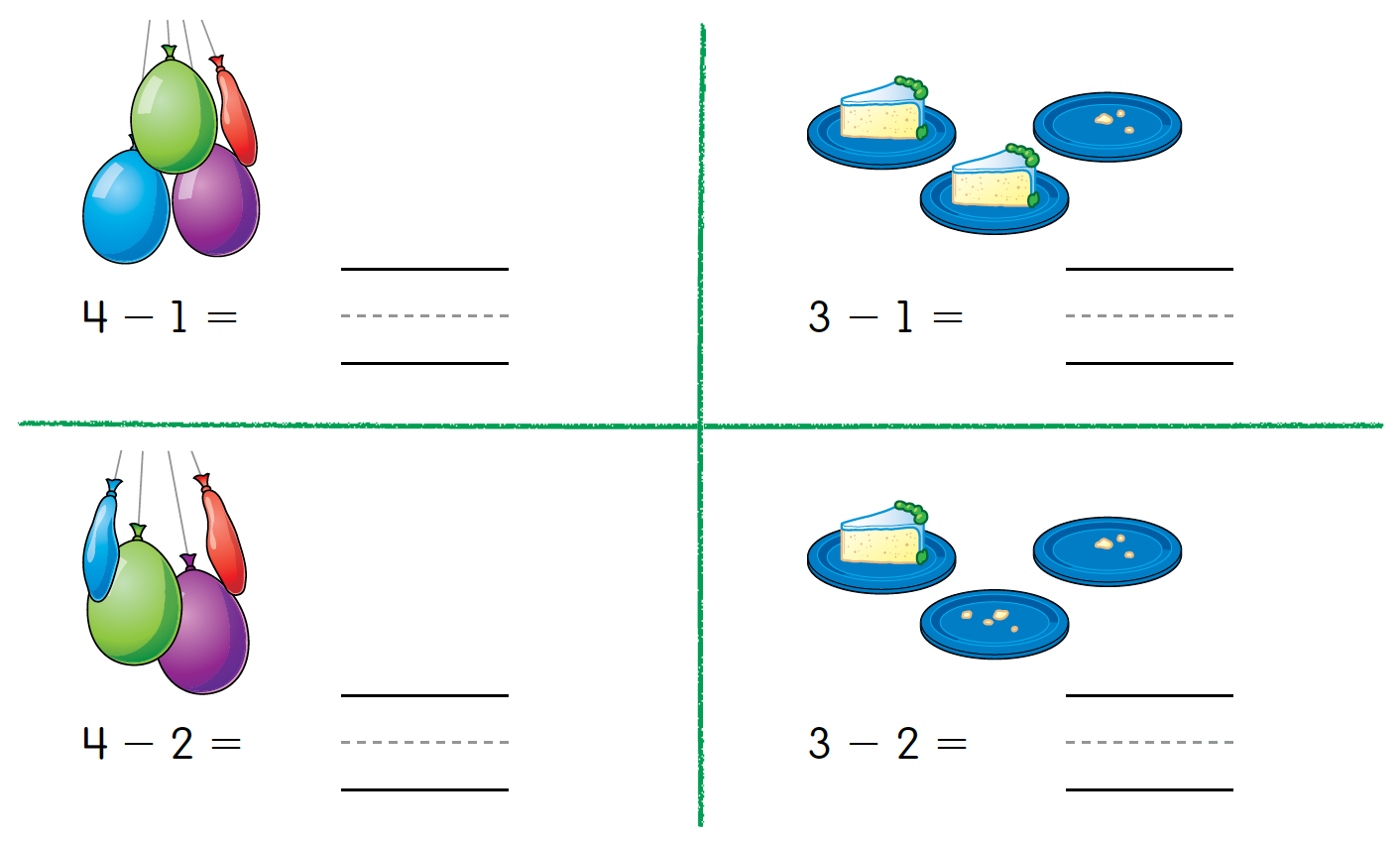 Can you tell a subtraction story about the cake plates?
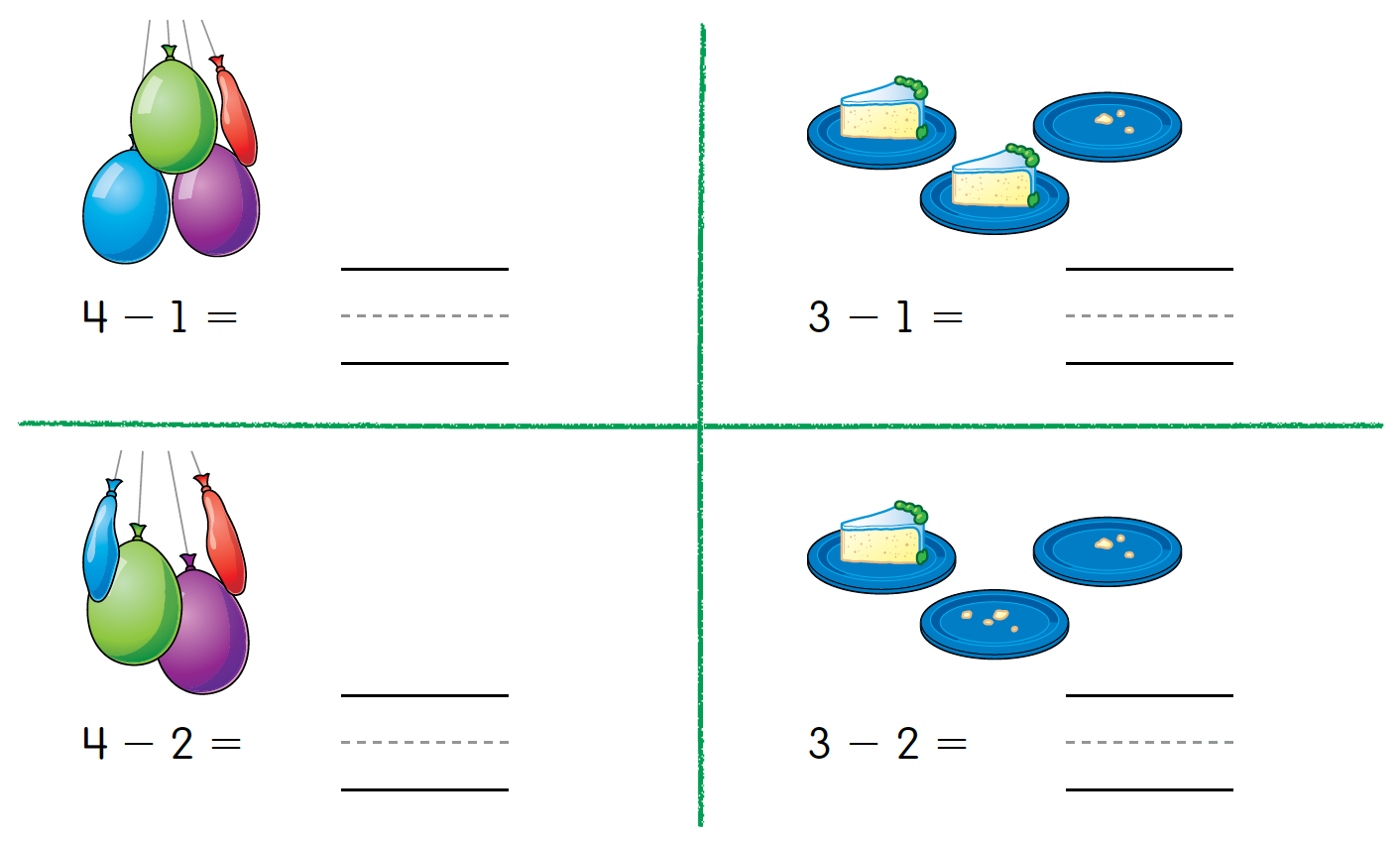 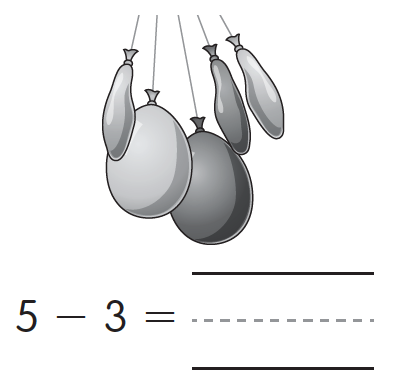 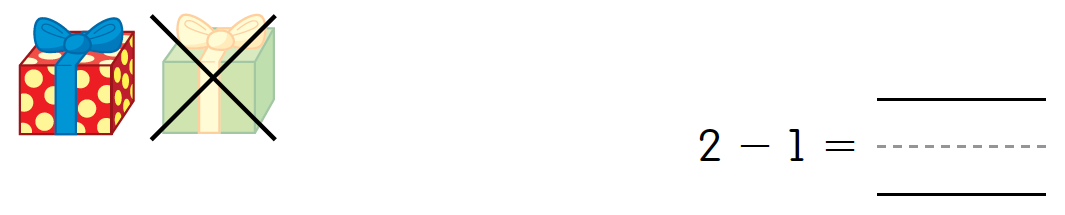 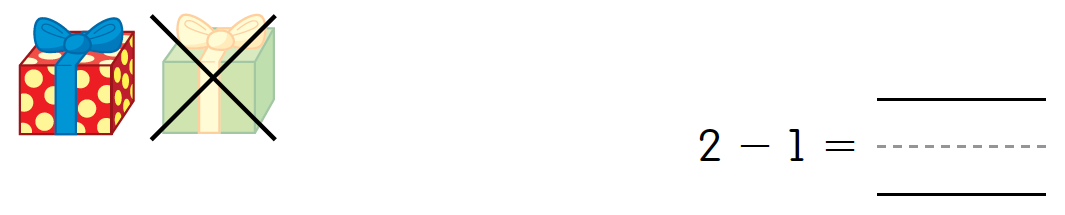 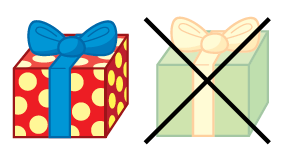 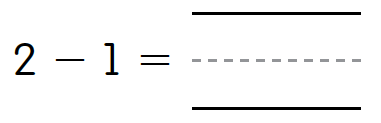 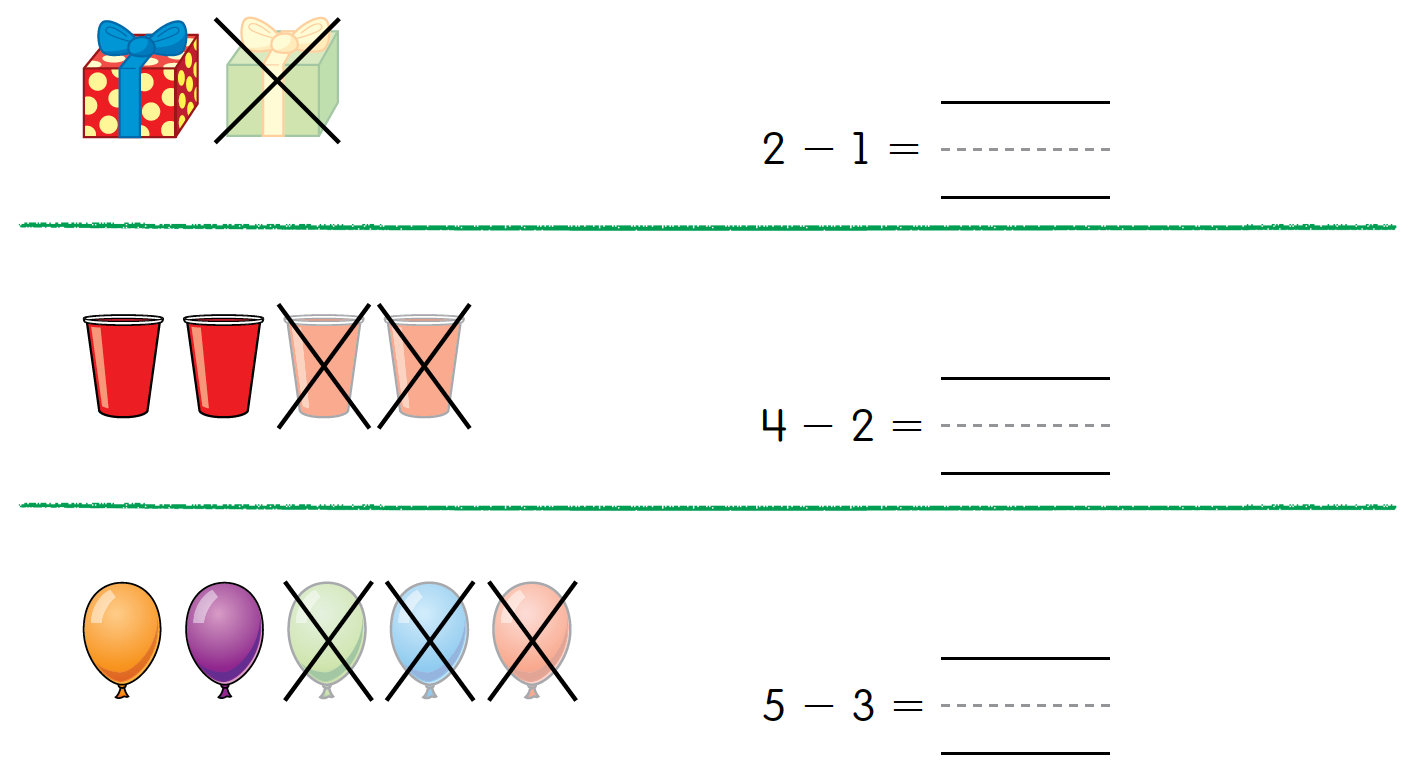 Work with a partner. Tell two different stories about the balloon problem.
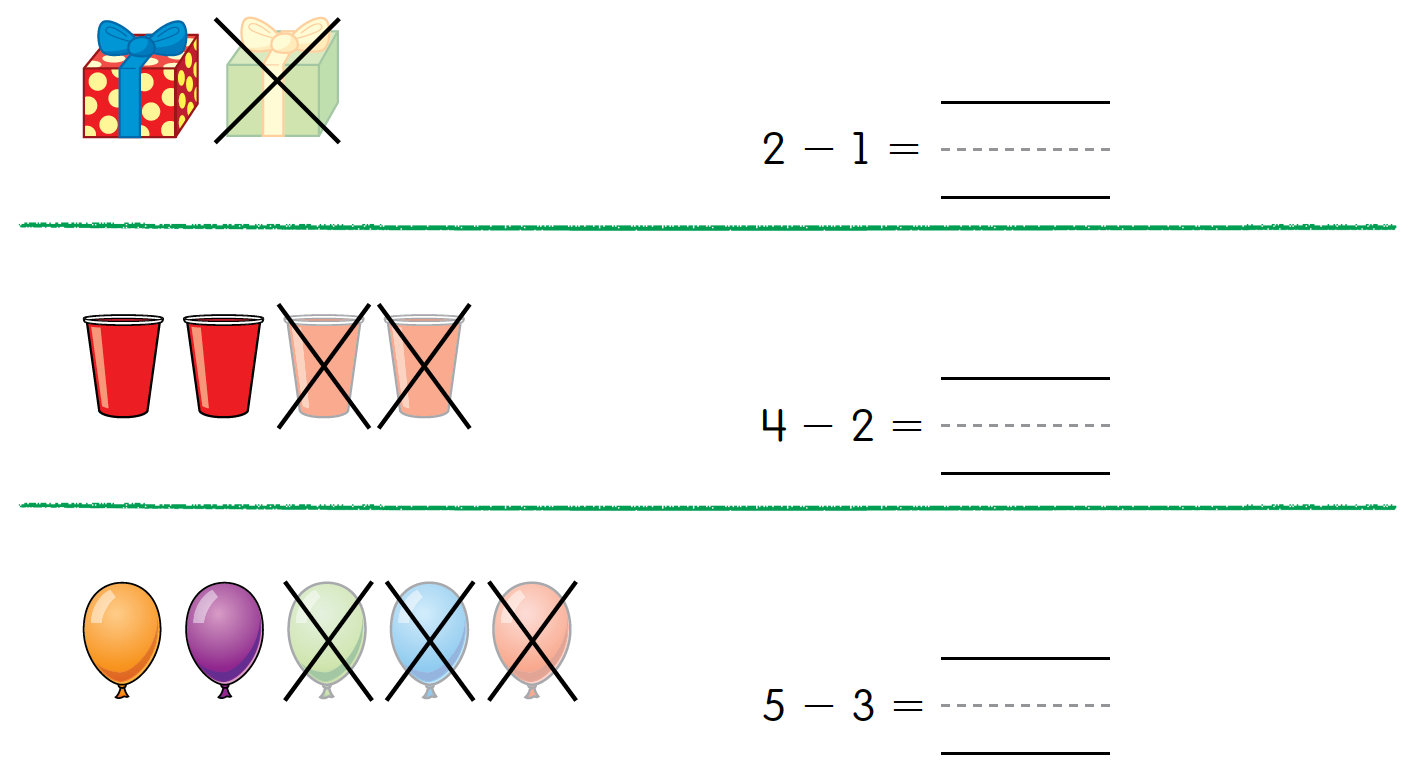 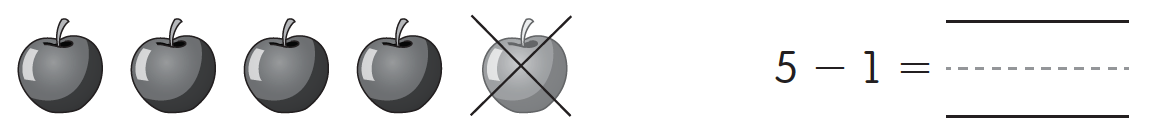 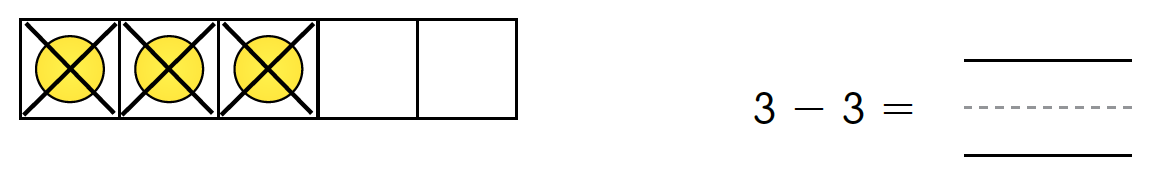 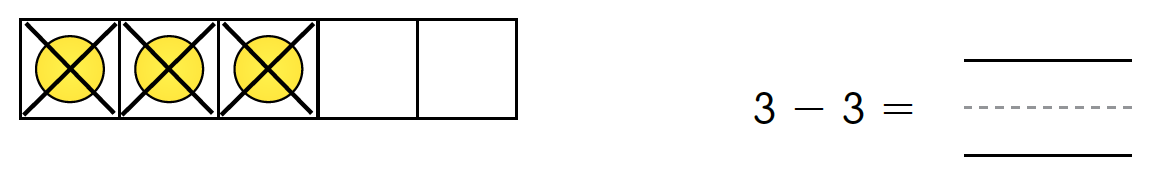 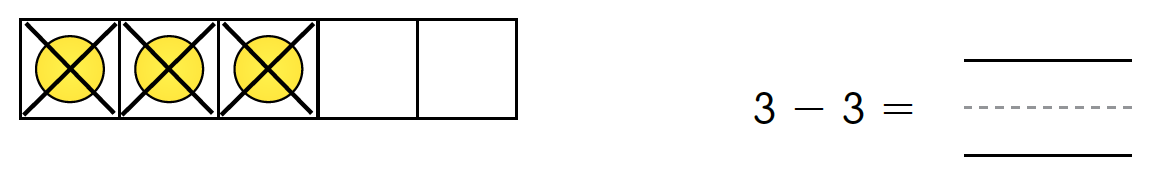 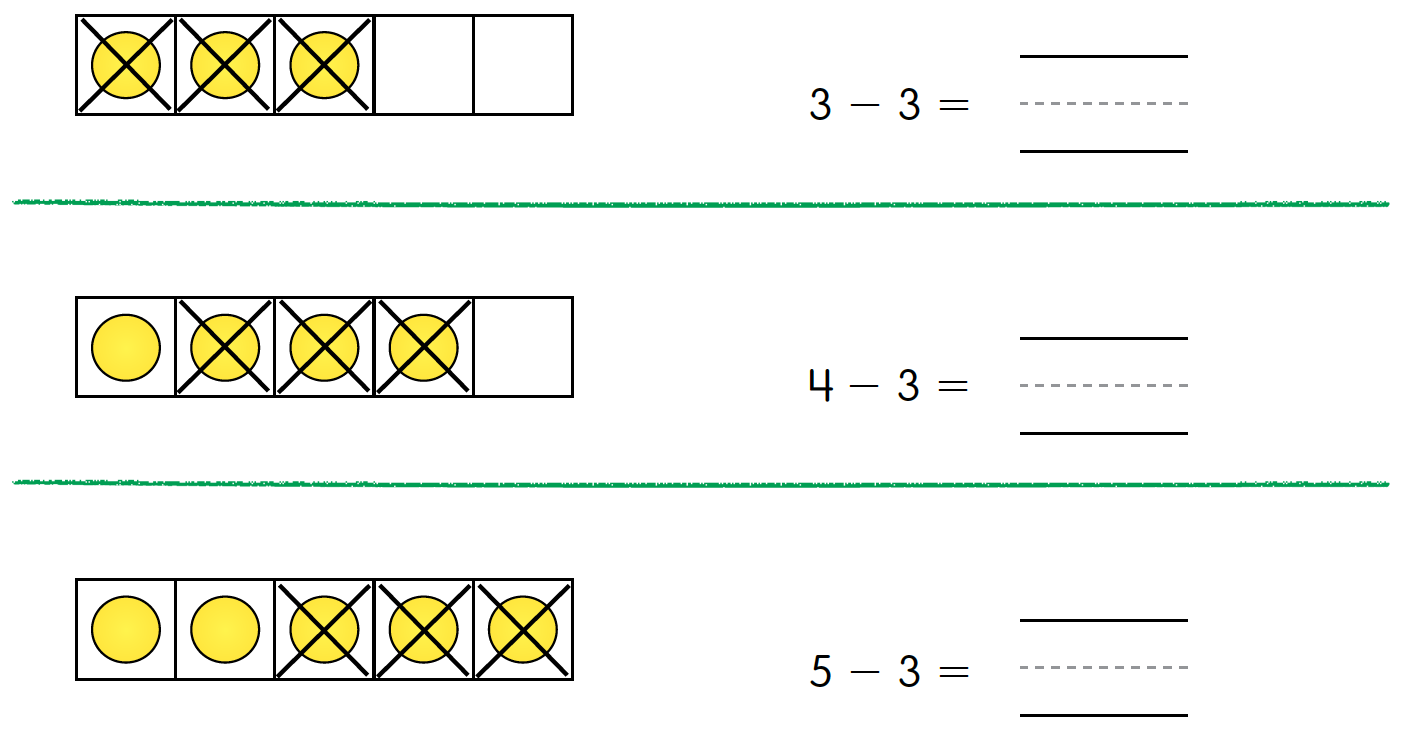 What pattern do you see when you look at your answers?
What pattern do you see when you look at the pictures?
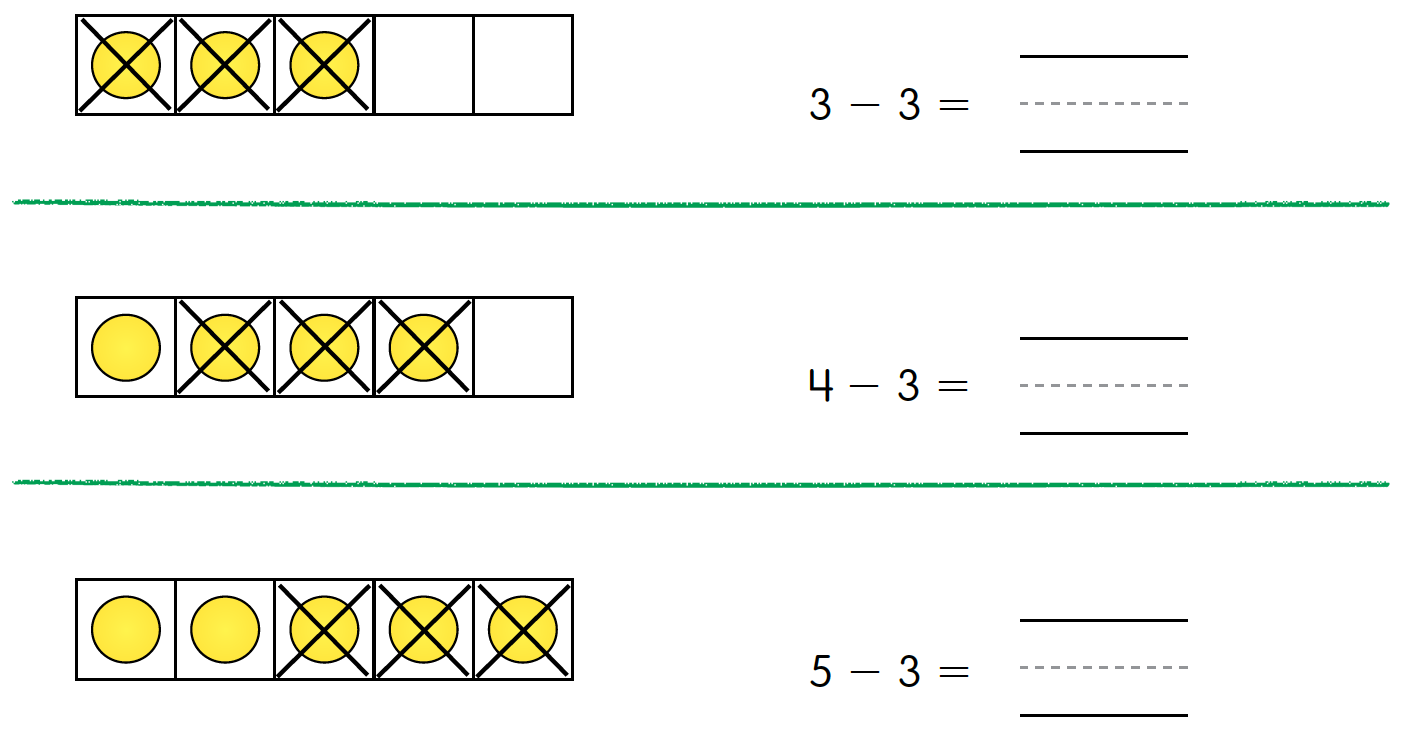